Interazione di onde con elettroni legati
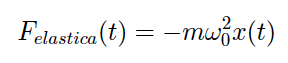 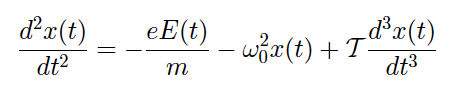 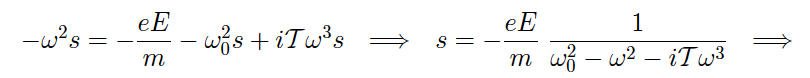 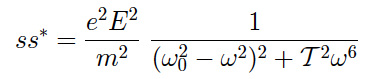 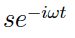 =
=
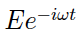 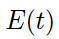 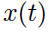 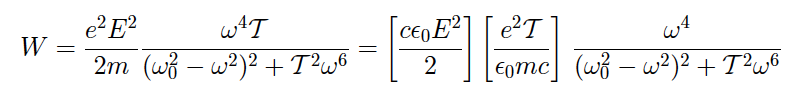 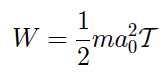 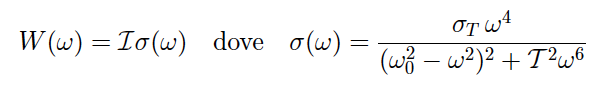 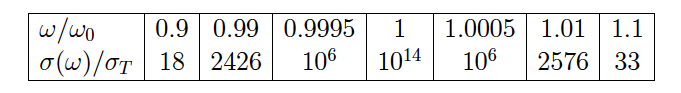 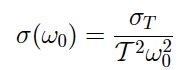 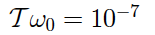 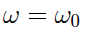 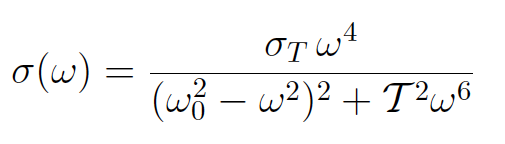 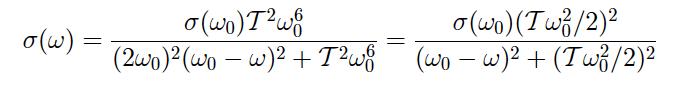 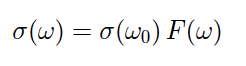 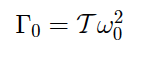 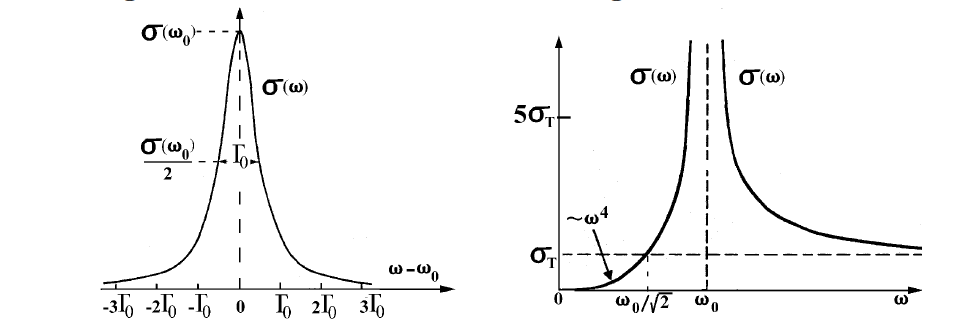 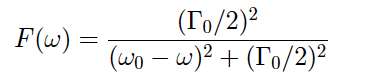 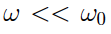 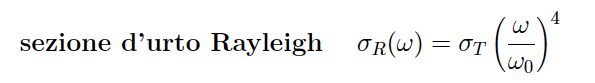 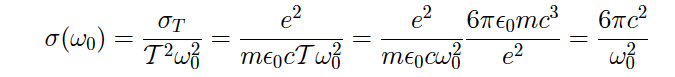 Sezioni d’urto di atomi e molecole
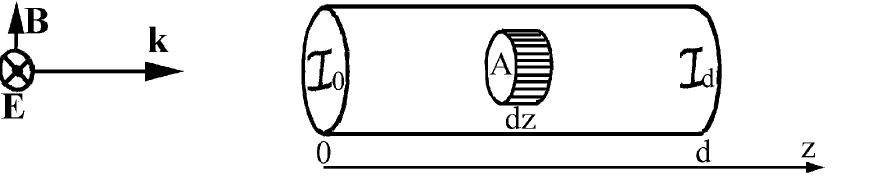 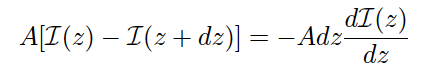 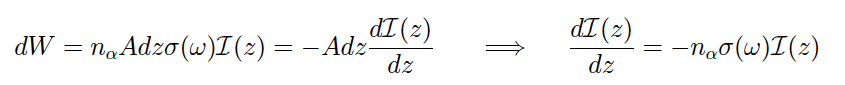 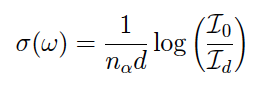 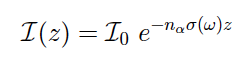 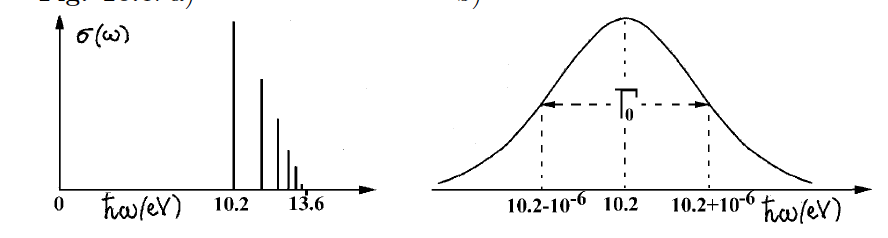 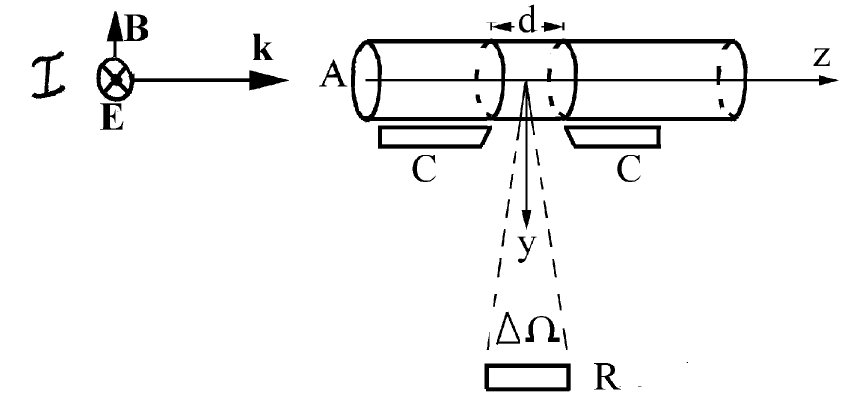 Funzione dielettrica
Propagazione di un’onda piana EM PMPL in un materiale
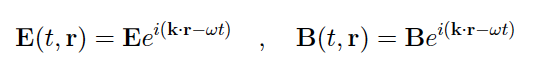 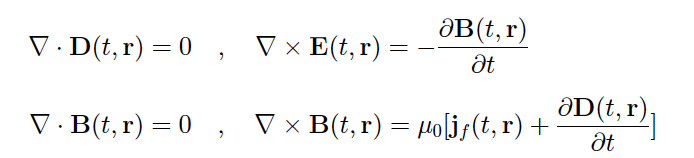 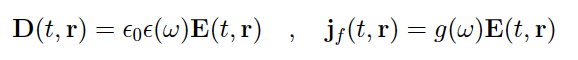 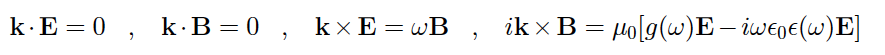 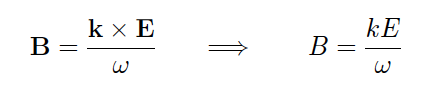 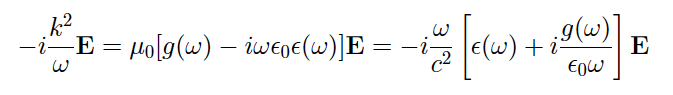 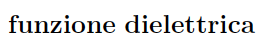 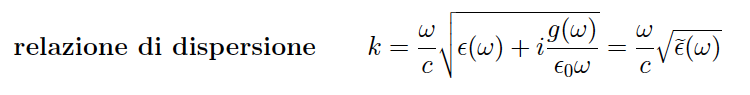 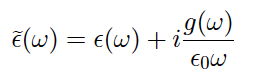 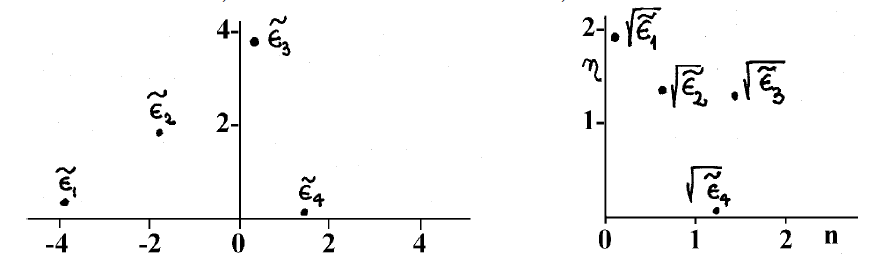 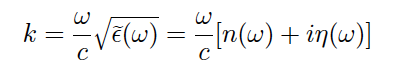 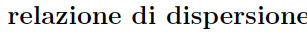 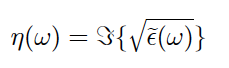 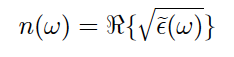 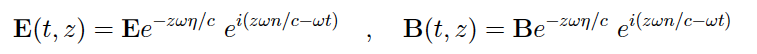 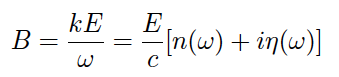